Реализация ФГОС в рамках интеграции общего и дополнительного образования
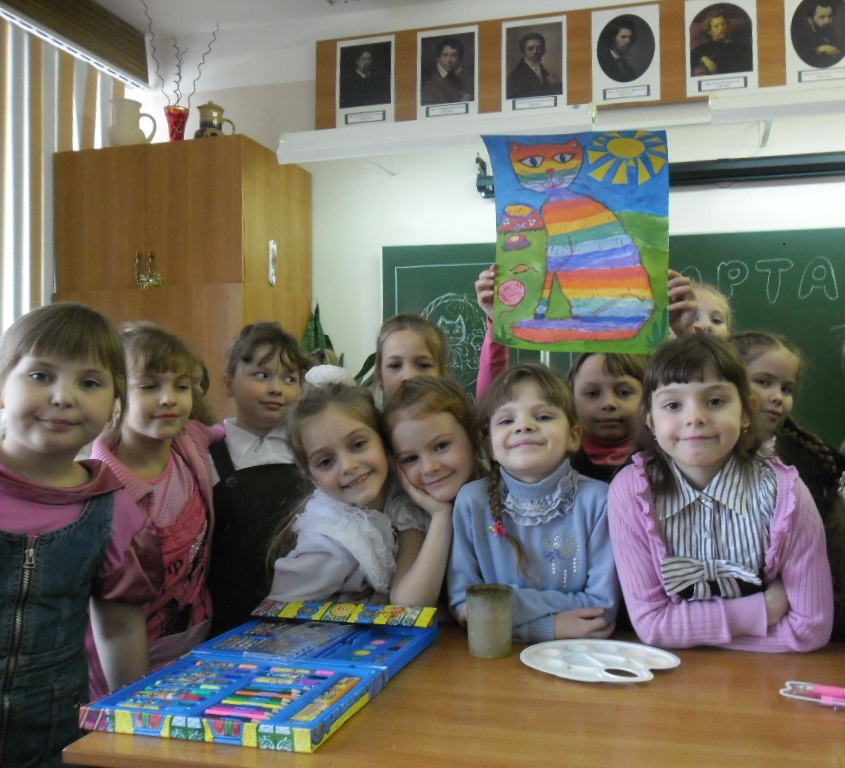 Занятия обучающихся            по  курсам                                    « Наглядная геометрия»,        « Мы славяне», «Художественный труд» 




  учитель высшей категории                                                      ИЗО и черчения                                                                     Кутукова                                                                               Людмила Витальевна 
СЕВЕРСК 2013
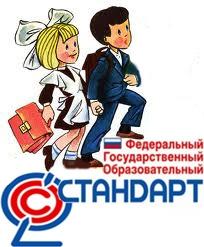 Внеурочная деятельность школьников
– понятие, объединяющее все виды деятельности школьников (кроме учебной), в которых возможно и целесообразно решение задач их воспитания и социализации. 
   Сегодня  - это неотъемлемая часть образовательного процесса в школе, отличающаяся от  урочной системы обучения и выбираемая по желанию учеников и их родителей.
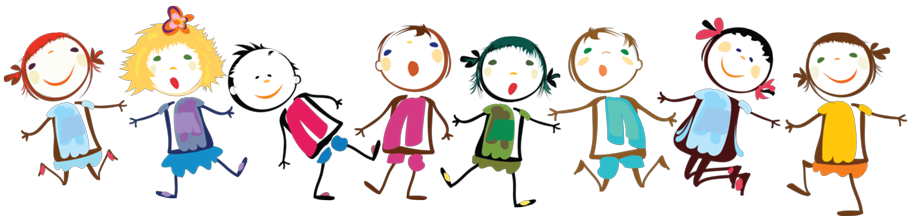 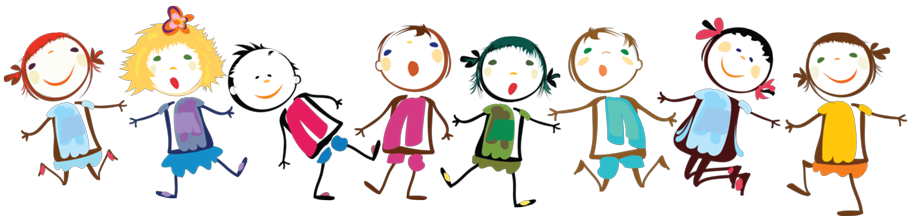 Принципы программ :
Включение учащихся в активную деятельность.

Доступность и наглядность.

Связь теории с практикой.

Учёт возрастных особенностей.

Сочетание индивидуальных и коллективных форм  деятельности.

Целенаправленность и последовательность деятельности  (от простого к сложному).
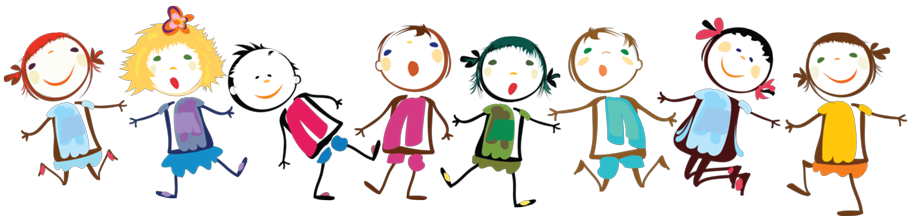 На каждом занятии обучаю детей  оценивать свою готовность к выполнению задания или изучению темы, обнаруживать незнание, находить причины затруднений . Использую разнообразные формы, методы и приемы обучения, повышающие степень активности учащихся в учебном процессе. Обучаю учащихся правильно ставить и адресовать вопросы .Сочетаю репродуктивную и проблемную формы обучения, учу детей работать по правилу и творчески.На занятиях задаются задачи и четкие критерии самоконтроля и самооценки (происходит специальное формирование контрольно-оценочной деятельности у обучающихся).
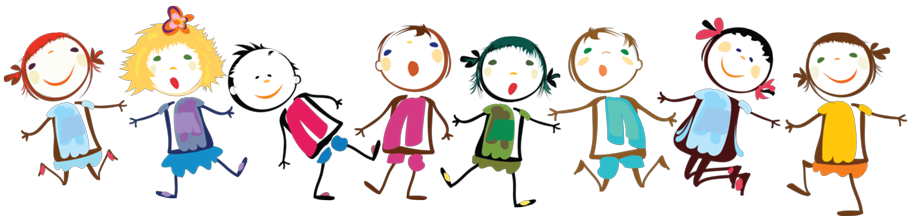 Оцениваю реальное продвижение каждого ученика, поощряю и поддерживаю даже маленькие успехи ребенка.Добиваюсь осмысления учебного материала всеми учащимися, используя для этого специальные методы и приемы.Специально планирую коммуникативные задачи урока.Принимаю и поощряю, выражаемую учеником, собственную позицию, иное мнение, обучаю корректным формам их выражения.Стиль, тон отношений, задаваемый на занятиях, создают атмосферу сотрудничества, сотворчества, психологического комфорта.Осуществляется глубокое личностное воздействие «учитель – ученик» (через отношения, совместную деятельность и т.д.).
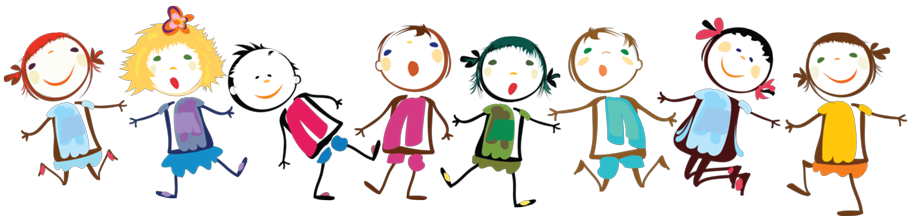 Программа спецкурса « Мы славяне» предназначена для учащихся начальной школы; она призвана восстановить единство и целостность в изучении исторического культурного процесса развития человеческого общества. Интегрированный курс славянской культуры объединяет уроки чтения, окружающего мира, художественного труда, фольклора, танца, изобразительной деятельности.
«Мы славяне»
для учащихся 1-4 классов                                     Тип курса: предметный                          (количество часов: 136)
Содержательную основу курса составляют материалы сказок, народных песен, потешек, мифов и легенд, исторических рассказов.
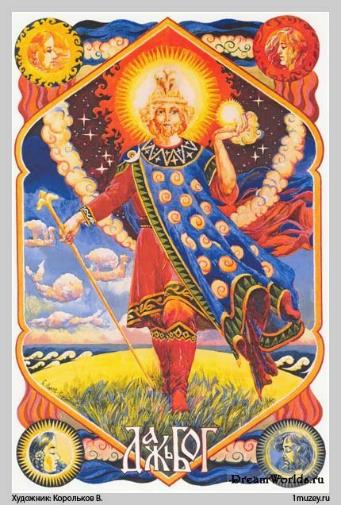 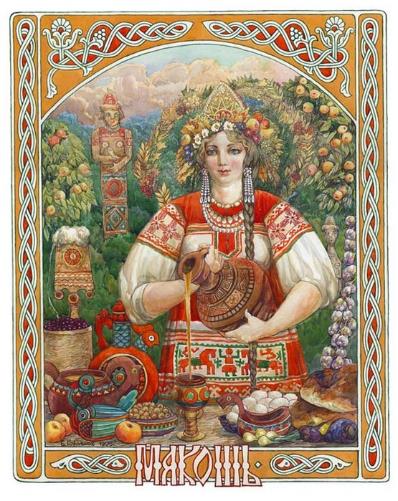 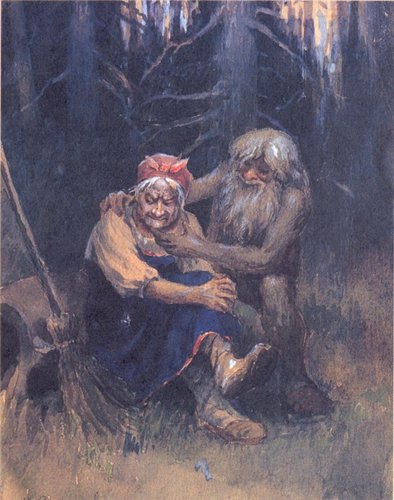 КАЛЕНДАРНО-ТЕМАТИЧЕСКОЕ ПЛАНИРОВАНИЕ
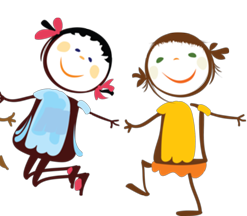 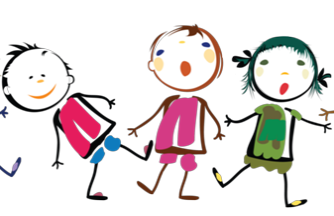 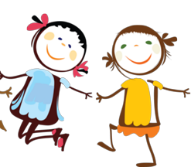 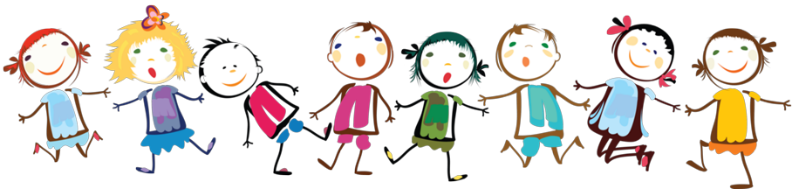 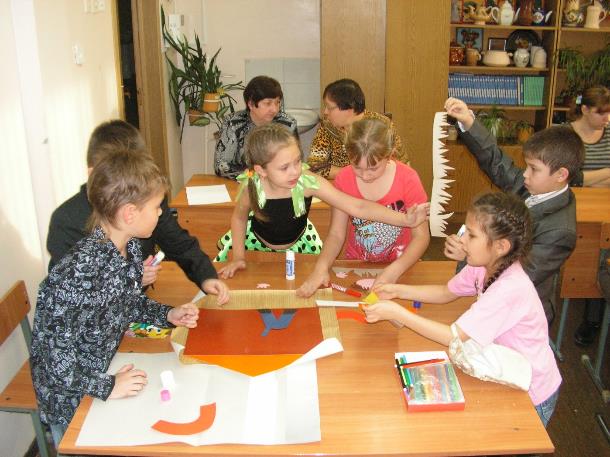 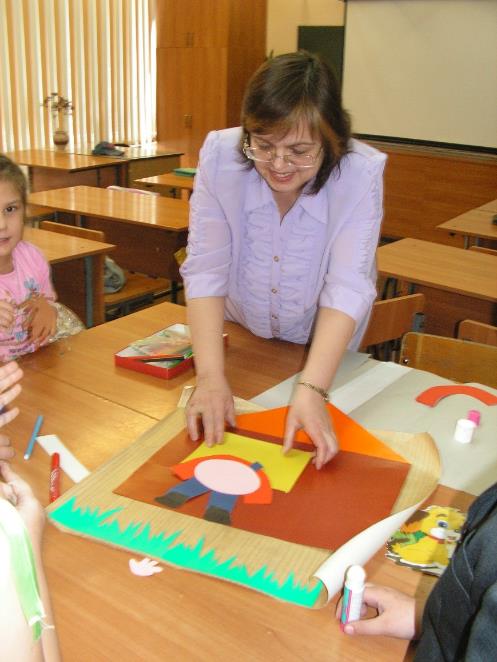 Урок во 2 А классе                                                     «Мир человека: между своим и чужим.                 Домовой. Овинник, Банник, Дворовый…
Спецкурс   « Мы славяне».
Творческие работы обучающихся
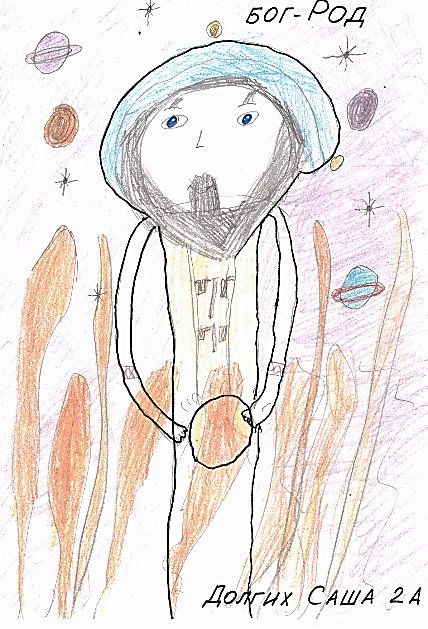 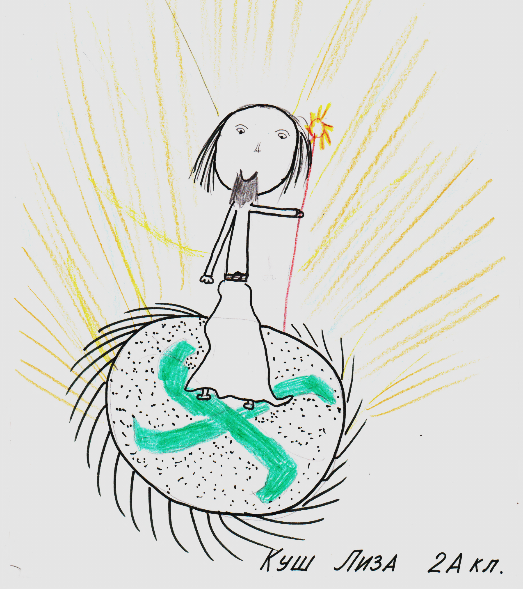 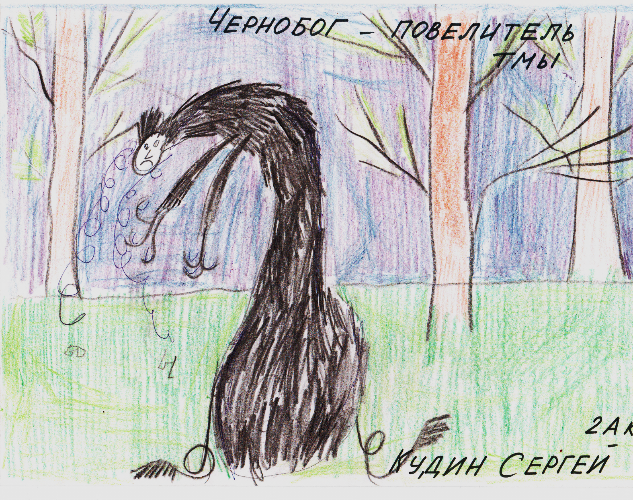 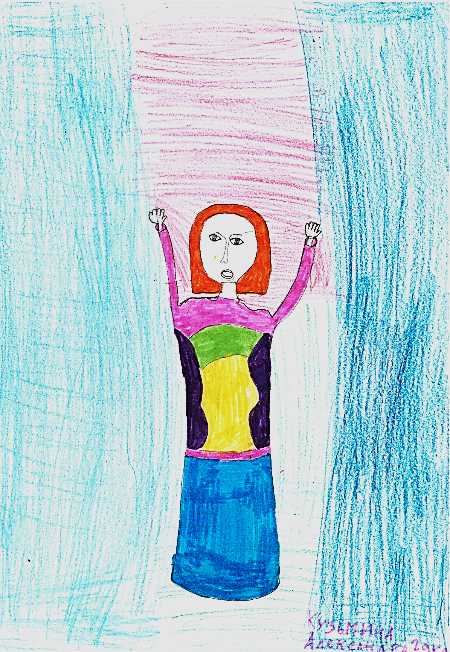 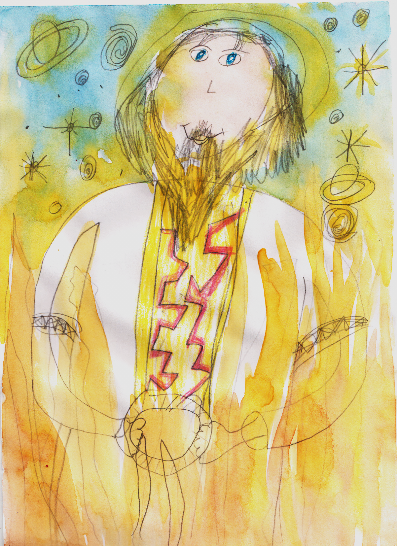 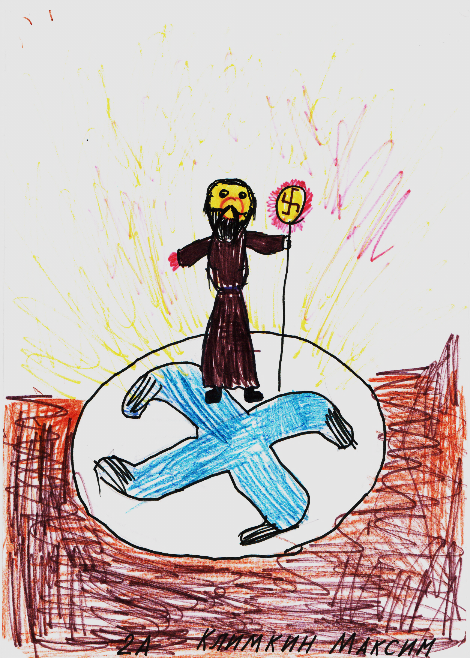 Наглядная 
геометрия
Курс « Наглядная  геометрия» в начальных классах является факультативным курсом для младших школьников. Он основывается на приоритете изучения качественных свойств геометрических фигур, что соответствует особенностям познавательной деятельности детей младшего школьного возраста. Цель курса: развитие пространственного мышления и графических навыков обучающихся, что является базой для изучения систематического курса геометрии
для учащихся 1-4 классов                                     Тип курса: предметный                          (количество часов: 136)
Курс «Наглядная геометрия»  объединен в тематические блоки:
геометрические фигуры;
конструкции из кубиков и шашек;
координаты и фигуры;
симметрия;
геометрические величины;
«Графические диктанты», «Танграм», «Орнамент»;
геометрическое вышивание
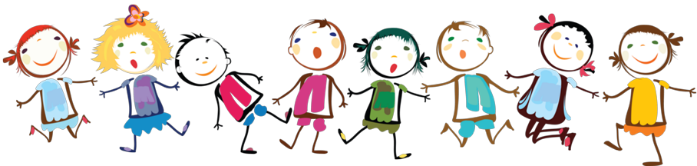 УЧЕБНО – ТЕМАТИЧЕСКИЙ  ПЛАН.
Первый год обучения
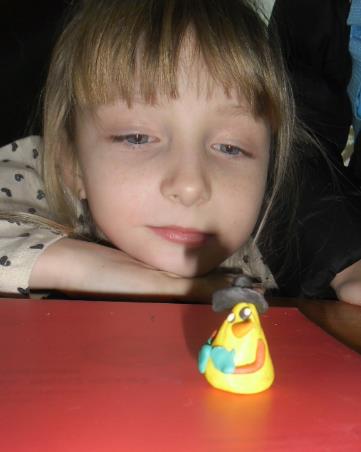 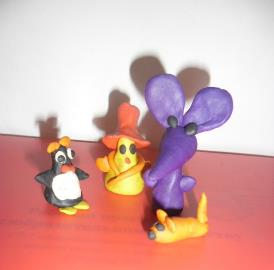 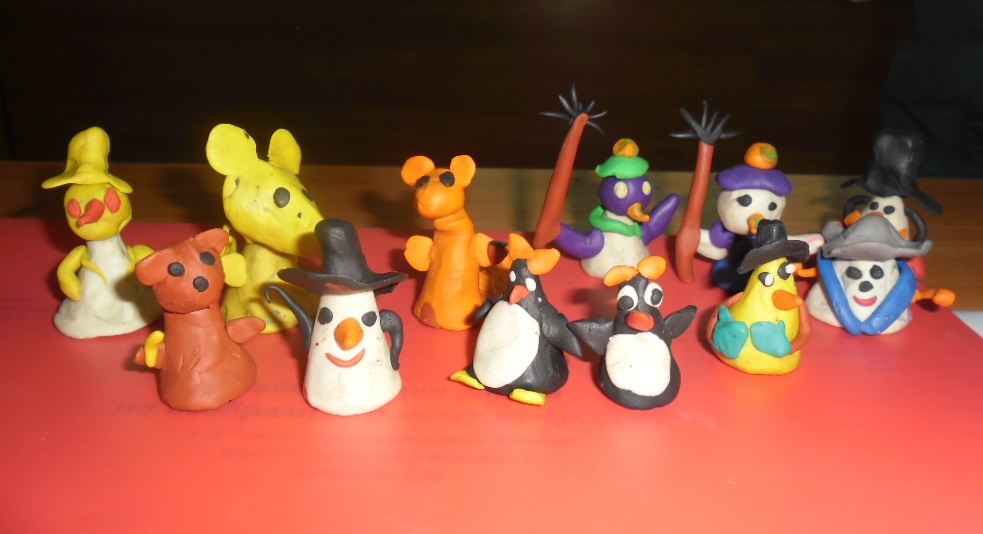 «Художественный труд» в начальной школе выполняет особенную роль, так как обладает мощным развивающим потенциалом. Важнейшая особенность этих занятий состоит в том, что они строятся на уникальной психологической и дидактической базе – предметно-практической деятельности, которая служит в младшем школьном возрасте необходимым звеном целостного процесса духовного, нравственного и интеллектуального развития (в том числе и абстрактного мышления). 

Целью курса является саморазвитие и развитие личности каждого ребёнка в процессе освоения мира через его собственную творческую предметную деятельность.
Художественный 
труд
для учащихся 1-4 классов                                     Тип курса: предметный                          (количество часов: 136)
Творческие работы учащихся
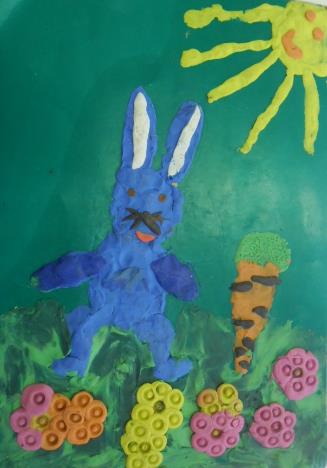 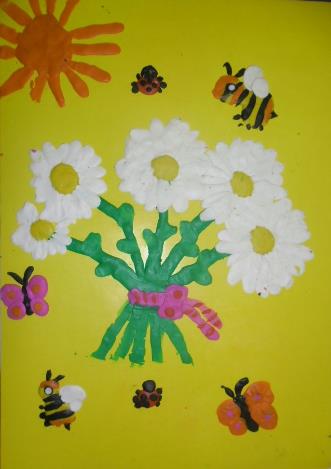 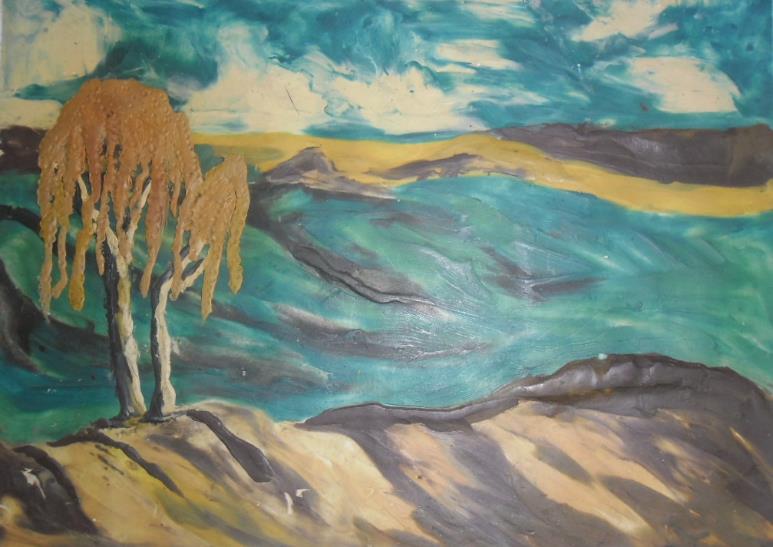 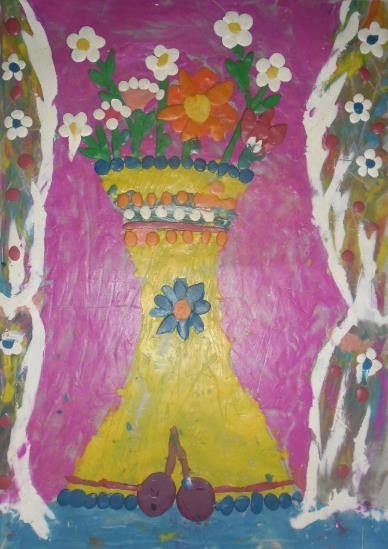 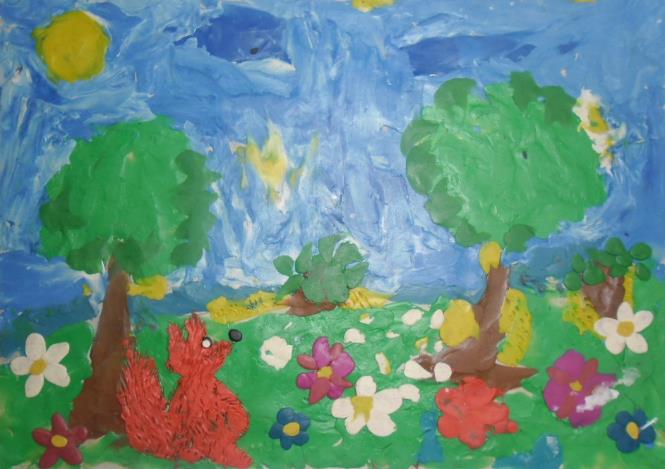 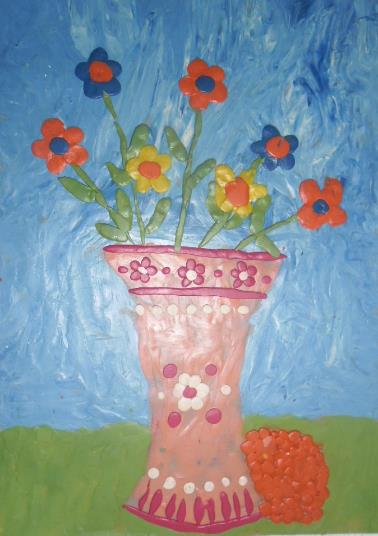 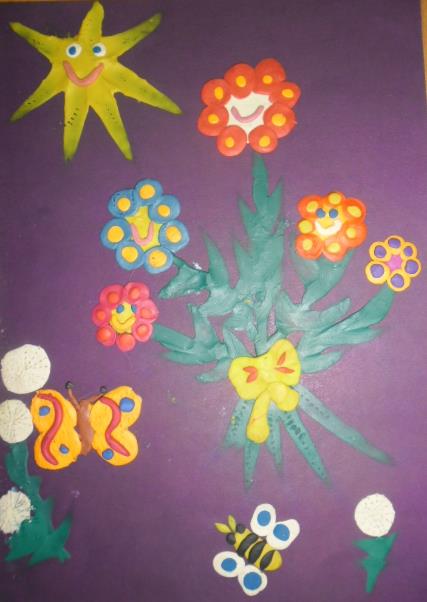 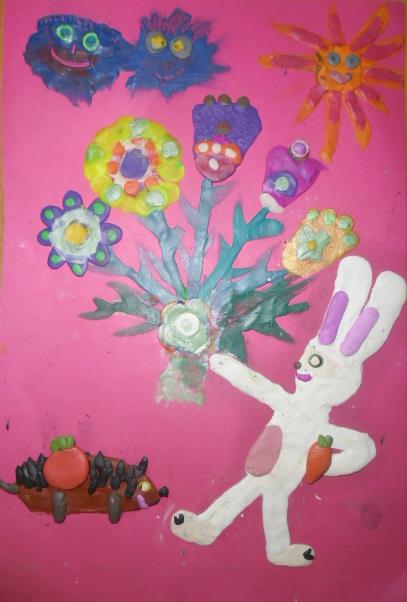 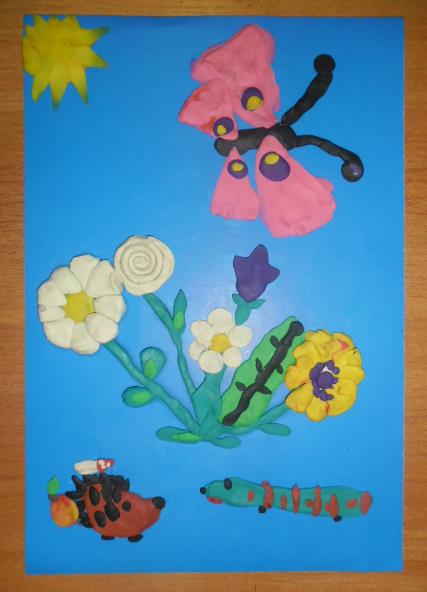 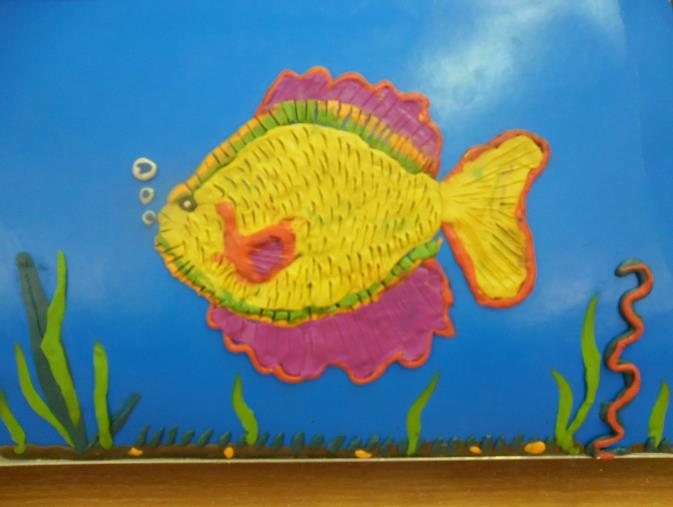 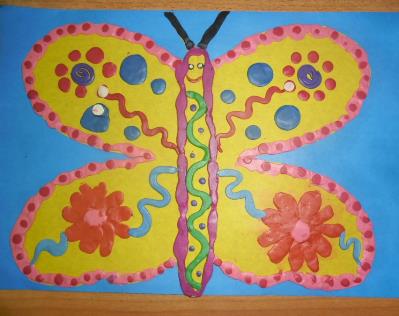 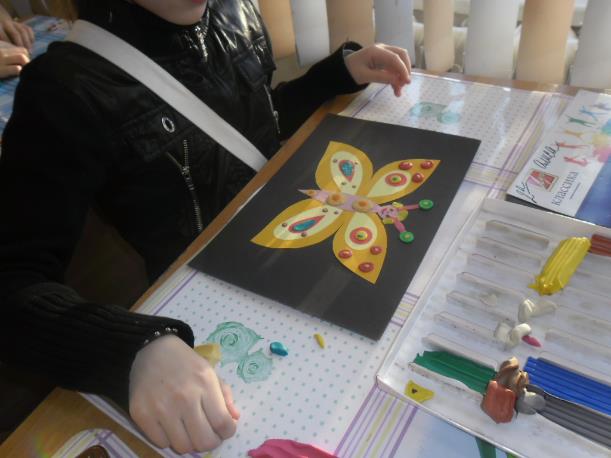 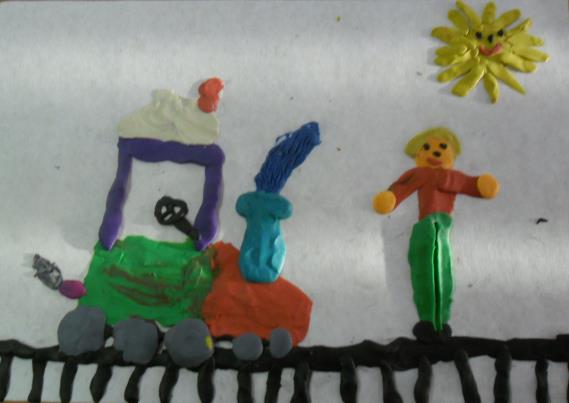 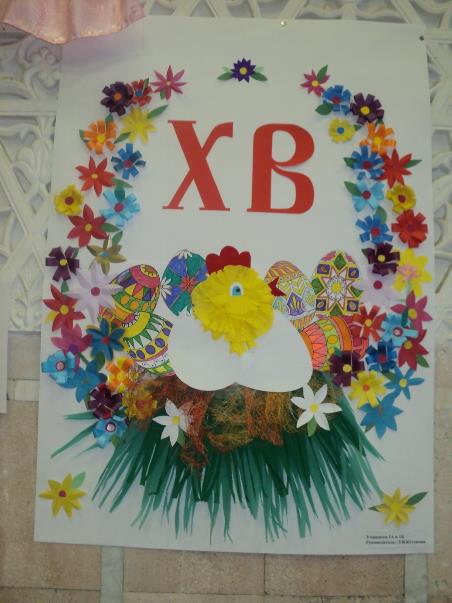 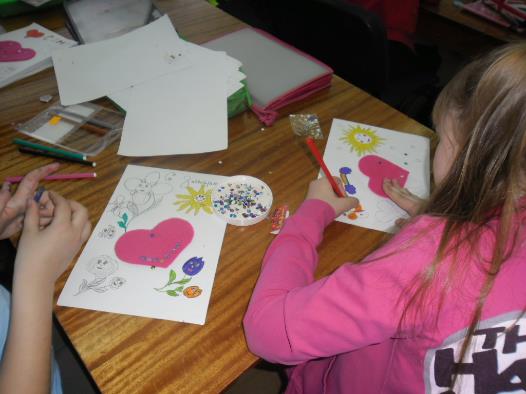 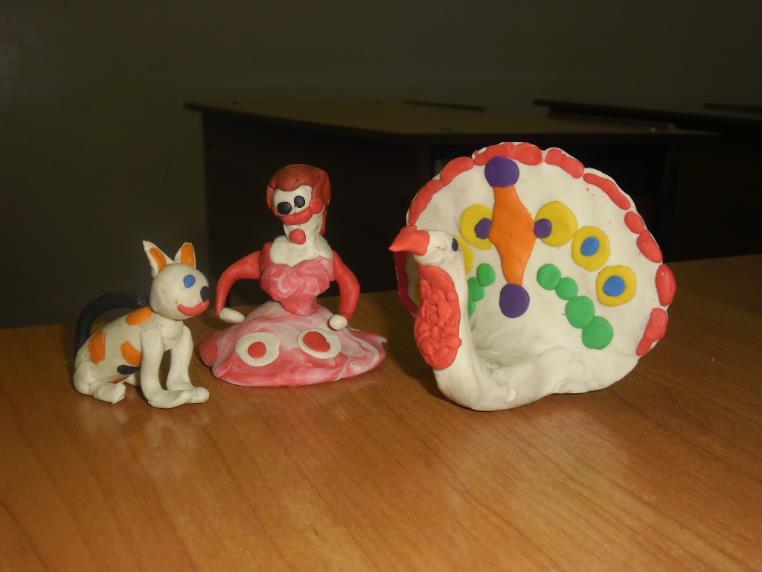 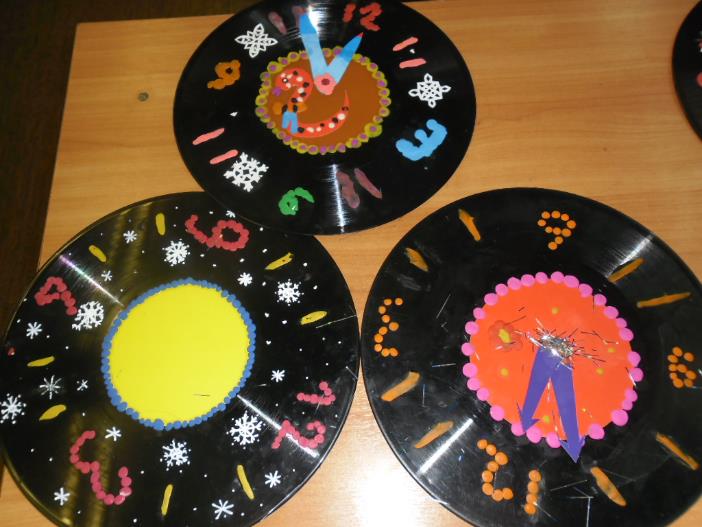 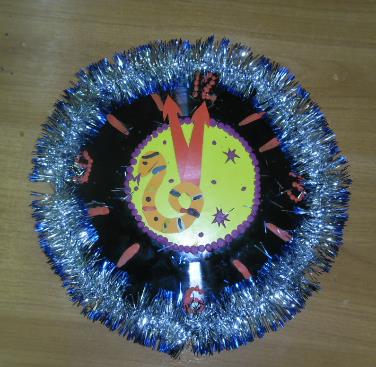 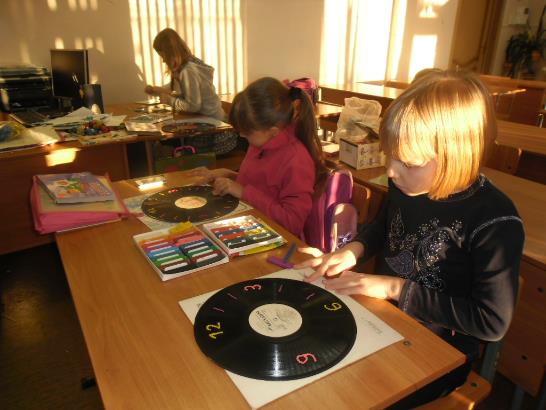 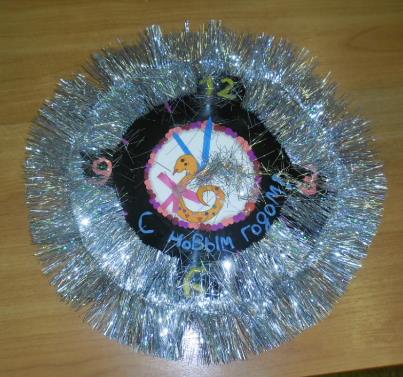 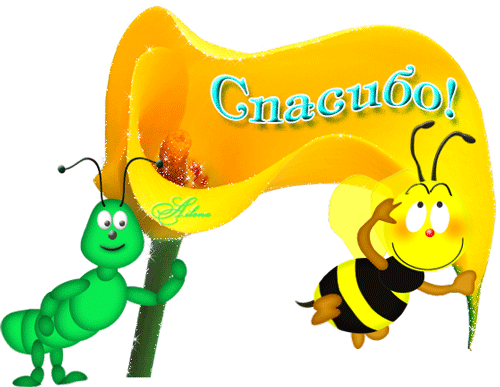 ЗА ВНИМАНИЕ !
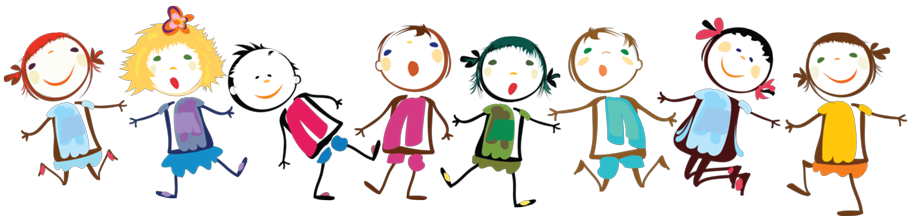